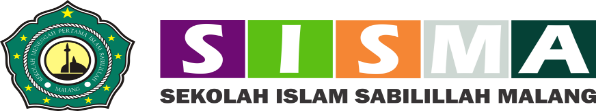 READY
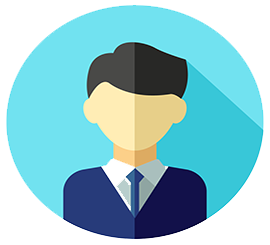 SMP ISLAM SABILILLAH MALANG
Jln Terusan Piranha Atas No 135 Malang
Media Pembelajaran Interaktif WCS
Unit 1 : Color Matters (READING 2)

Kelas VIII

oleh: Chasanatun Mujrikhah
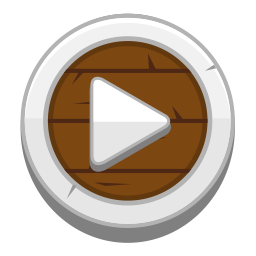 www.elearningsmp.sekolahsabilillah.sch.id
CONTENT
01
04
MATERIAL
INTRODUCTION
02
05
GAME
BASIC COMPETENCE
03
06
LEARNING OBJECTIVE
EVALUATION
www.elearningsmp.sekolahsabilillah.sch.id
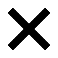 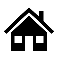 Welcome!!
“
“
Welcome to e-learning SMP Islam Sabilillah Malang. Through this e-learning we do hope we can facilitate you to fulfil your 
hungry of knowledge and improve your speaking ability from home.
www.elearningsmp.sekolahsabilillah.sch.id
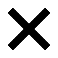 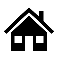 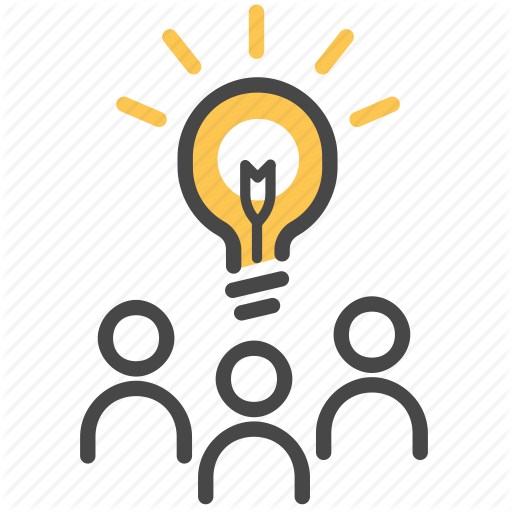 3.5 Membandingkan fungsi sosial, struktur teks, dan 
unsur kebahasaan teks interaksi transaksional lisan dan 
tulis yang melibatkan tindakan memberi dan meminta
 informasi terkait dengan sifat orang, binatang, benda
sesuai dengan konteks penggunaannya (Perhatikan 
unsur kebahasaan be, adjective, degree of comparison)
 
4.5 Menyusun teks interaksi transaksional lisan dan tulis sangat 
pendek dan sederhana yang melibatkan tindakan  memberi dan 
meminta informasi terkait sifat orang, binatang, dan benda, dengan memperhatikan fungsi sosial, struktur teks dan unsur kebahasaan yang benar dan sesuai konteks
BASIC COMPETENCE
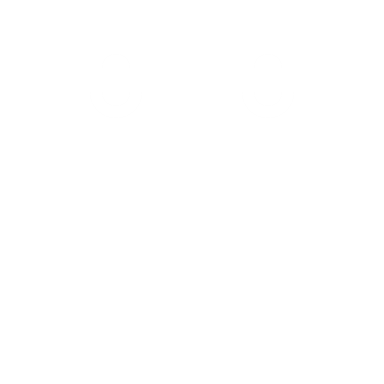 www.elearningsmp.sekolahsabilillah.sch.id
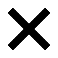 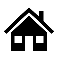 Learning Objectives
1
2
3
Students are able to use 
expressions of Correcting 
Information in dialog
Students are able to give 
example expressions for 
Correcting Information
Students are able to analyze 
expressions for Correcting Information
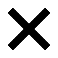 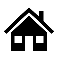 www.elearningsmp.sekolahsabilillah.sch.id
[Speaker Notes: http://dotcolon.net/font/route159/
https://www.google.com/fonts/specimen/Open+Sans]
Warming Up Questions
01
When do you Correct information?
02
Why do you Correct Information?
03
How do you Correct Information?
What do you consider when you Correcting someone’s Information?
04
www.elearningsmp.sekolahsabilillah.sch.id
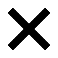 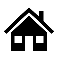 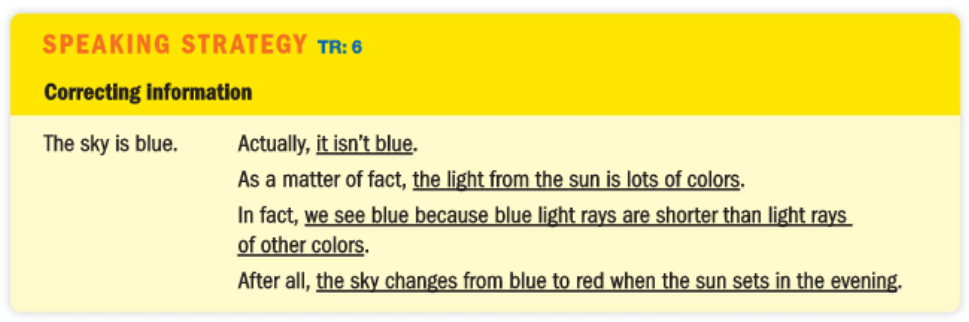 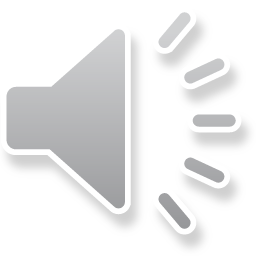 SPEAKING
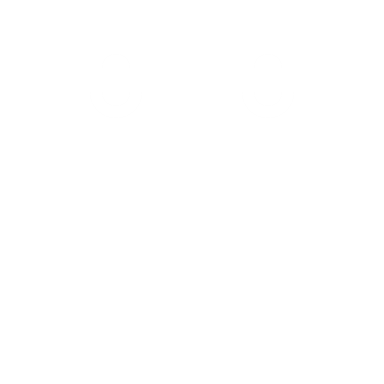 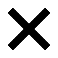 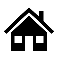 www.elearningsmp.sekolahsabilillah.sch.id
Let’s LISTEN:

Prepare your notebook

Listen carefully

Write HOW DO THE SPEAKERS 
    CORRECT INFORMATION
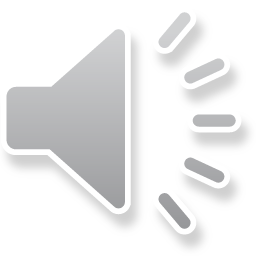 Click
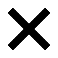 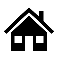 www.elearningsmp.sekolahsabilillah.sch.id
LET’S PLAY
Instruction:
Work in pair. Choose a box. 
1 student will give information
 and another one will 
Correct Information about 
what he/she said
www.elearningsmp.sekolahsabilillah.sch.id
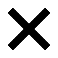 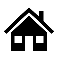 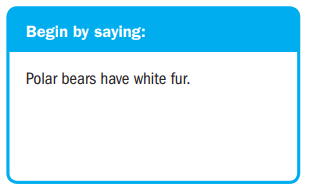 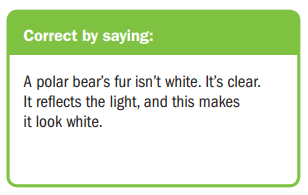 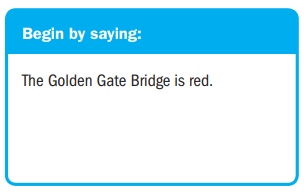 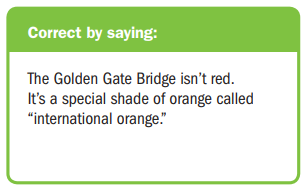 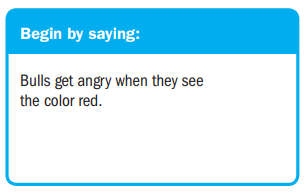 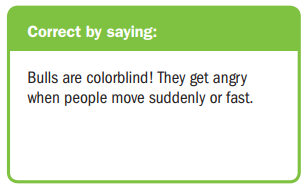 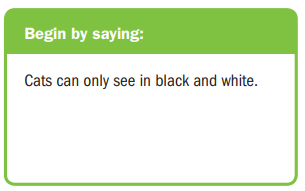 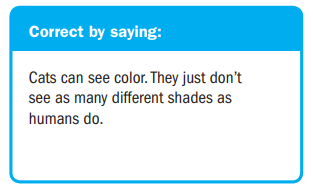 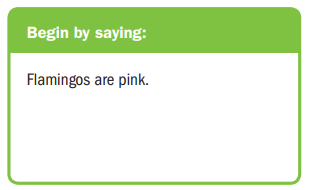 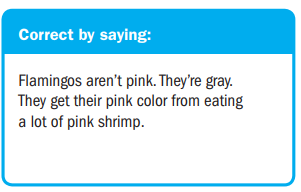 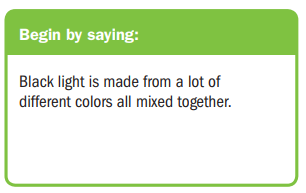 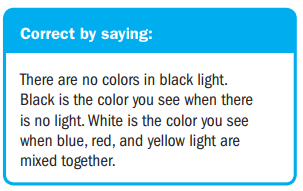 The Evaluation is provided in 

Just login, find the quiz, and answer the 
questions correctly.
GOOD LUCK
www.elearningsmp.sekolahsabilillah.sch.id
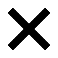 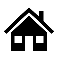 THANK YOU
www.elearningsmp.sekolahsabilillah.sch.id